Муниципальное автономное образовательное учреждение «Гуринская средняя общеобразовательная школа» структурное подразделение «Детский сад  д. Гурина»
Проект «Читаем вместе»






Руководитель проекта: воспитатели  Нечаева С. В.
Климова З.В.
 
 
 
 
                                                                                                                                                                          2017г.
Тип проекта: Практико-ориентированный.
Участники проекта: педагоги, дети, родители структурного подразделения «Детский сад д. Гурина», Гуринская сельская библиотека.

Масштаб:
Временной –12 месяцев ( июнь 2017 г. – июнь 2018 г.)
По количеству целевой группы – 20 детей разновозрастной группы,                                                   20 семей воспитанников.
Основание для разработки (актуальность).
За последние двадцать лет роль чтения, отношение к нему в обществе
сильно изменилось. В связи с развитием индустрии развлечений,
компьютерных и интернет – технологий снижение интереса к чтению
является общемировой тенденцией. Современная ситуация с чтением
представляет собой системный кризис читательской культуры. В 1970 – е
годы регулярно читали детям в 80% семей, сегодня – только в 7%.
 Потребность в книге закладывается на всю жизнь как раз в первые
годы жизни ребёнка. В дошкольном возрасте маленький читатель делает
первые шаги в мир большой литературы. Проводниками для детей
становятся родители и воспитатели. Именно они учат его сначала делать
первые шаги, говорить первые слова, читать первые книжки. Именно
благодаря совместному чтению, ребёнок с детства привыкает к
тому, что книга и литература – неотъемлемые составляющие его жизни, и
что читать, не только нужно, но и очень интересно. От взрослого в большей
степени зависит и то, станет ли ребёнок настоящим читателем или встреча с
книгой в дошкольном детстве станет случайным, ничего не значащим
эпизодом в его жизни.
Значимость проекта «Читаем ВМЕСТЕ» обуславливается рядом
факторов:
Первая встреча ребёнка с книгой происходит в семье (благодаря устным рассказам, чтению вслух). Совместное семейное чтение изначально
вводит ребёнка в мир книжной культуры, является наиболее древним,
проверенным способом воспитания человека, в том числе и как читателя,
который начинает формироваться задолго до того, как выучит алфавит.
Читательская деятельность и читательская культура формируются на основе
слушания и говорения;
Семейное чтение готовит ребёнка к взаимоотношению с книгой,
пробуждает и углубляет внимание, формирует потребность в чтении.
Отсутствие потребности в чтении взрослых – следствие несформированности её с раннего детства;
     Семейное чтение способствует правильному овладению родной речью. Виды и способы обучения ребёнка во многом определяются средой обитания, зависят от общения и главного его средства – степени овладения речью;
    Регулярное чтение вслух с дошкольного возраста знакомит ребёнка с самим процессом чтения и способствует овладению самостоятельным чтением, определяет качество и предпочтения будущих читателей;
Прблема
Снижение интереса у детей и их родителей к чтению художественной литературы.
Цель проекта:1. Повышение компетентности родителей в вопросах воспитанияребёнка, в том числе популяризации семейного чтения.2. Развитие интереса к книге и чтению у детей дошкольного возраста.3. Создание условий для широкой возможности книгообмена междучитающими семьями.
Задачи проекта:
1.Приобщать детей и родителей к совместному чтению книг.
2.Способствовать возрождению традиций семейного чтения.
3. Содействовать воспитанию интереса к детской книге на произведениях классиков российской и мировой культуры, в том числе произведениях коми-пермяцких писателей и поэтов для детей.
4. Создать мобильные библиотеки для детей и взрослых, а также использование метода «Волшебная сумка» для обмена книгами в дошкольном образовательном учреждении, и в семьях воспитанников.
5. Содействовать возрождению традиций семейного чтения через сотрудничество с сельской библиотекой.
Семейное чтение вслух формирует эмоционально – эстетическое
восприятие книги. Слушая, ребёнок испытывает сильное влияние звучащего
слова, которое позволяет передать торжество, радость, грусть, печаль,
шутку, насмешку;
Семейное чтение развивает способности, являющиеся основой для
восприятия художественных образов. Такое восприятие невозможно без
воображения, наглядных представлений, умения переживать радости и
печали героев художественных произведений;
Чтение вслух важно не только для  детей, а также для пожилых людей (поскольку может служить для профилактики старения, так как, по мнению некоторых специалистов, старение – это результат жизни без книг, без чтения, которое и стимулирует активные занятия умственной деятельностью).
 В процессе семейного чтения дети учатся внимательно слушать,
усваивать и пересказывать прочитанное, а пожилые люди меньше ощущают
одиночество и в естественной форме, без нравоучений и нотаций передают
младшим свой жизненный опыт. Кроме того, взрослые имеют возможность
наблюдать за духовным развитием ребёнка и управлять им. Повзрослев, дети
будут вспоминать, как читали им, и будут читать своим детям. Традиции
укрепляют семью, и чтение вслух – прекрасная традиция, которой нужно
следовать.
Ожидаемые результаты:
1.Повышение интереса детей и родителей к чтению художественной  литературы.
2.Возрождение традиций семейного чтения.
3.Внедрение современной формы образования культурной практики «Читаем вместе».
4.Создание условий для организации мобильных библиотек и  метода книговорота «Волшебная сумка».
Стратегия и механизмы реализации:
I. Организационный этап (июнь-август 2017г.)
Разработка перспективного плана реализации проекта.
Изучение методической литературы по тематике проекта.
Разработка плана реализации проекта.
Подготовка развивающей предметно-пространственной среды в группе.
Организация и проведение вводного мониторинга.
Анкетирование родителей.
 Информирование населения о ходе реализации проекта на сайте МАОУ.
II. Основной  этап (сентябрь 2017г. - май 2018г.)
Приобщение детей и родителей к культуре чтения художественной  литературы, ознакомления с творчеством писателей, в том числе коми-пермяцких. 
Возрождение традиции семейного чтения.
Практический этап
Результаты реализации проекта:
1.Повысился интерес детей и родителей к книге, к процессу чтения художественной литературы.
2.Возродилась традиция совместного семейного чтения.
3.Внедрены совместные формы образования культурной практики «Читаем  вместе».
4.Создали условия для организации мобильных библиотек и  метода книговорота «Волшебная сумка».
Знакомим родителей с проектом
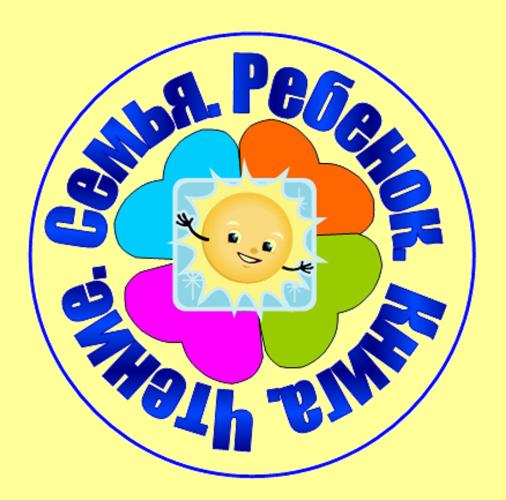 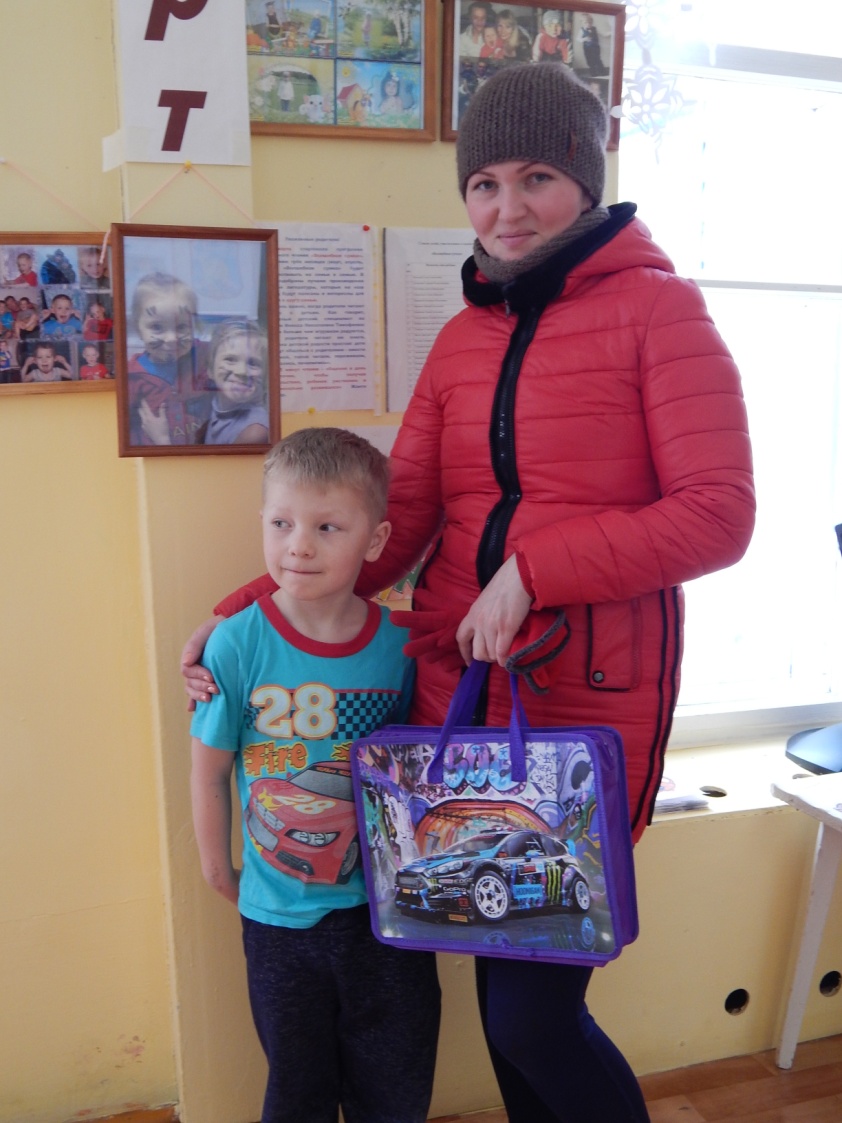 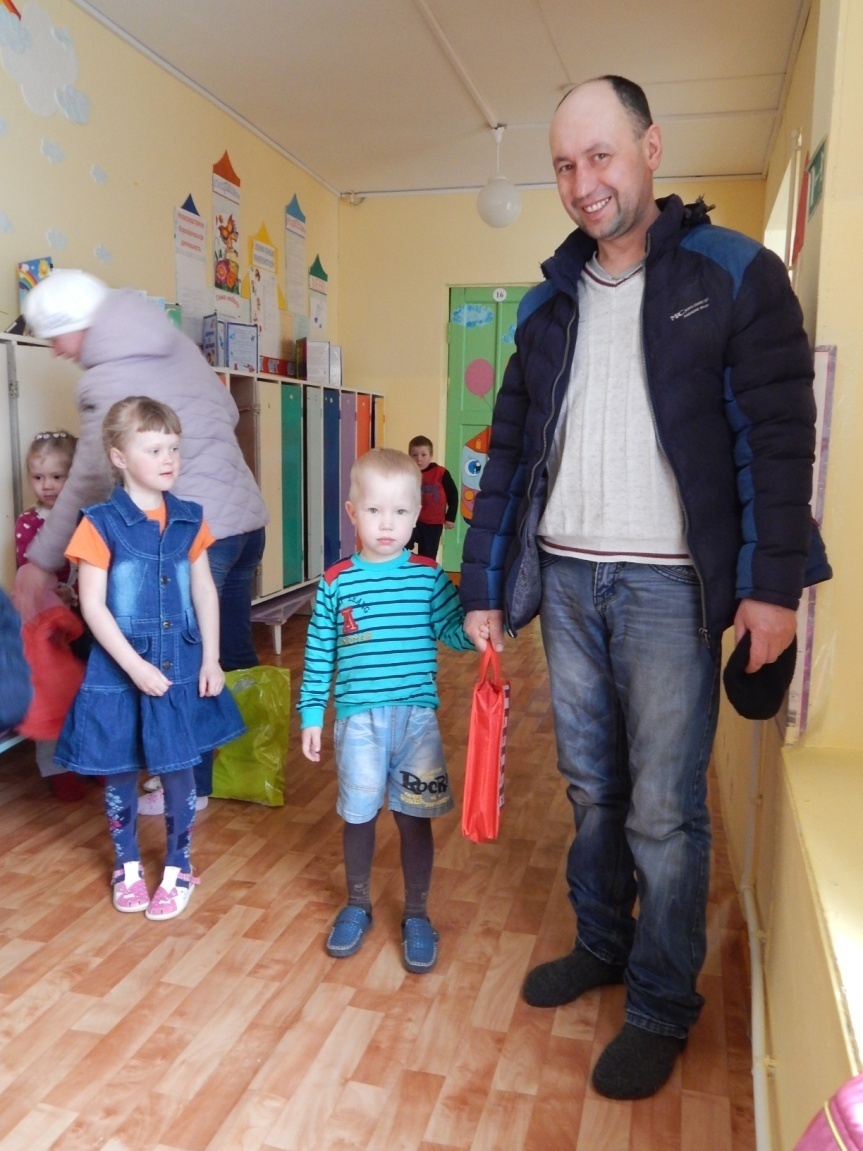 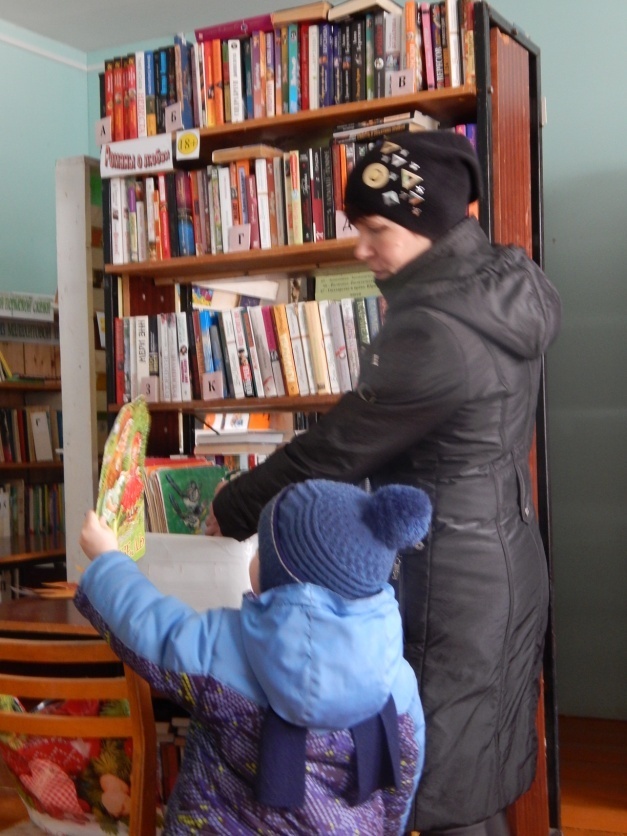 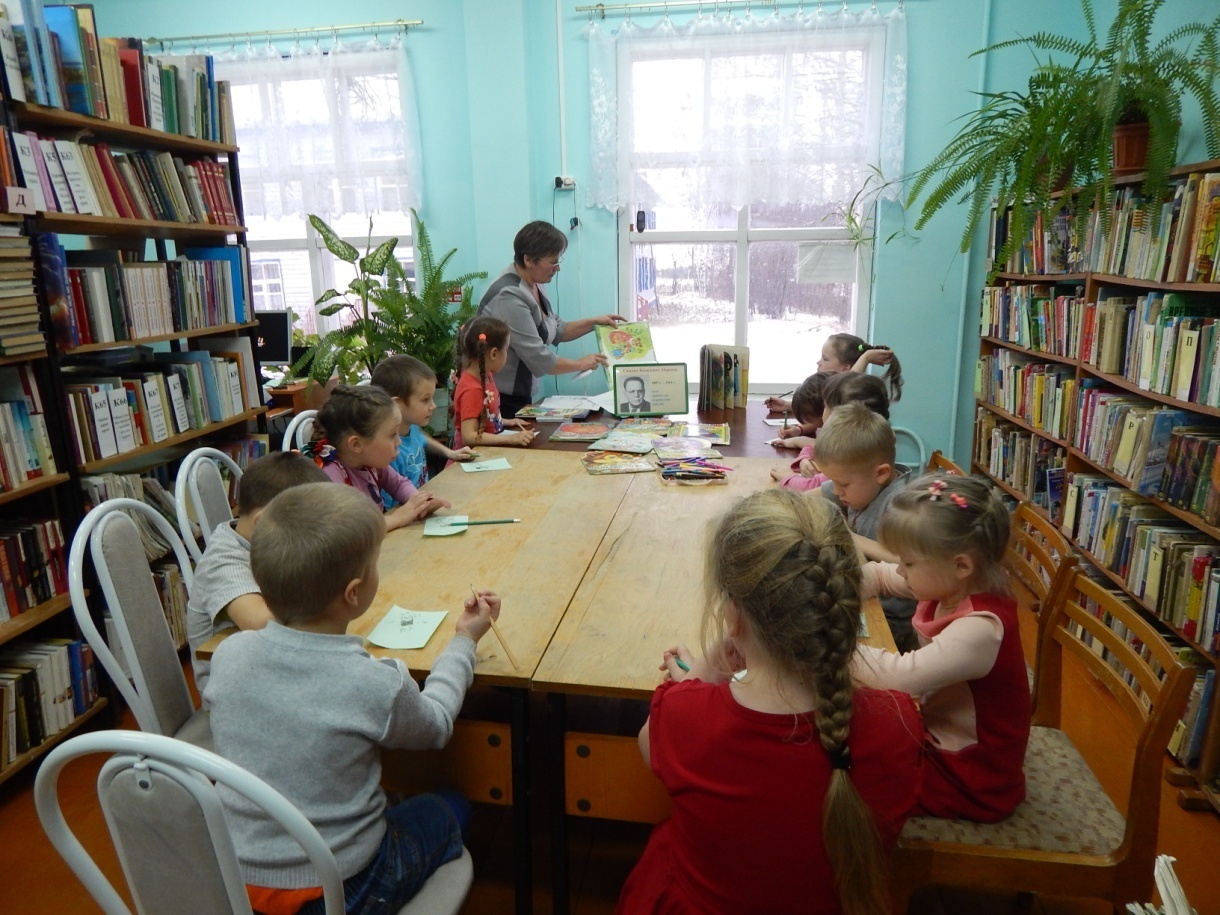 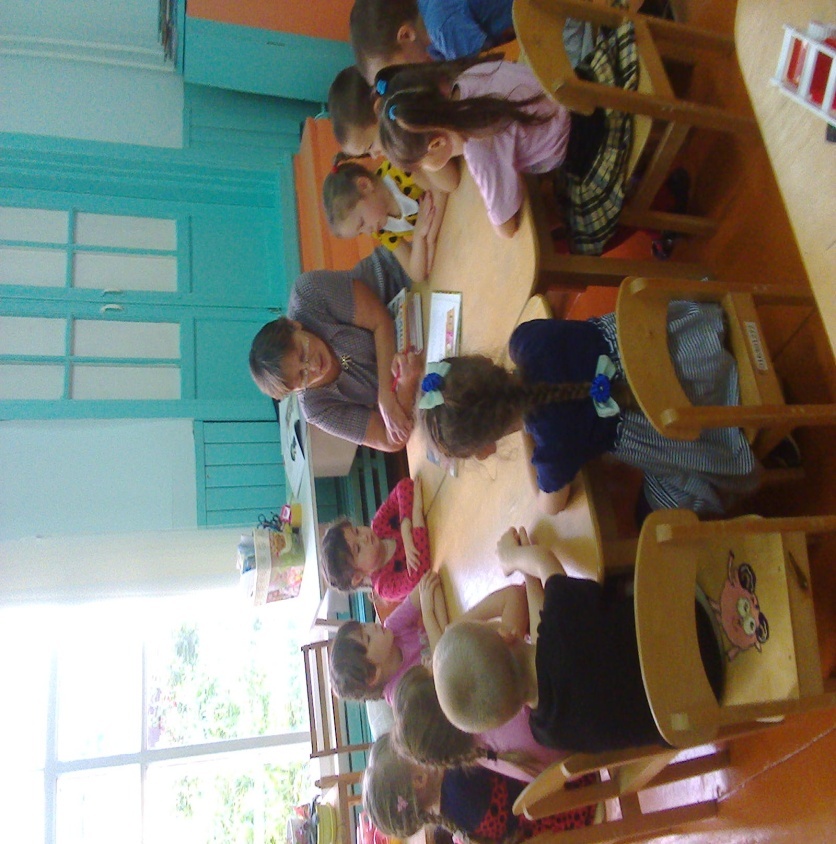 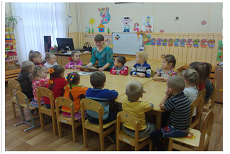